Intrusion Detection
MIS.5213 
Lecture 1
Course Objectives
In this course you will learn what it takes to be prepared, detect and manage the intrusion and intrusion eradication process. 

Key topics are:
Introduction of Intrusion Detection & Protection, and Incident Response Concepts
Familiarity with common IPS, IDS and IR approaches and their applications
Understanding of practical aspects of implementing and managing Intrusion  Protection, Detection Systems
Familiarity with the Operations of effective Incident Response Processes and Organizations
Course Details
Text Book: Incident Response & Computer Forensics
By Jason T. Luttgens, Matthew Pepe, & Kevin Mandia
Course Evaluation:
Incident
What is an Incident?
Incident
What is an Incident?
Is a violation or imminent threat of violation of computer security policies, acceptable use policies, or standard security practices.*

Following characteristics.
Intent to cause harm
Was performed by a person / computer
Involves a computing resource.



(note: different organizations will likely have their own definition)
Incident
Examples of Incidents
ie:
An Attacker commands a botnet to send high volumes of request causing it to crash
Users are tricked into opening malware
Data held for ransom
User releases sensitive information 
Possession of illegal or unauthorized materials



(note: different organizations will likely have their own definition)
Current Landscape
How complex is the problem?
Geography
Technology
Skillset
motivation
Attack Lifecycle
Concept of Attack lifecycle*
7 - Stages common to most Intrusions
Initial Compromise
Establish foothold
Escalate privileges
Internal reconnaissance
Move Laterally
Maintain presence
Complete mission
Not all stages are always present in all of the intrusions.

* (note: Mandiant Attack Lifecycle)
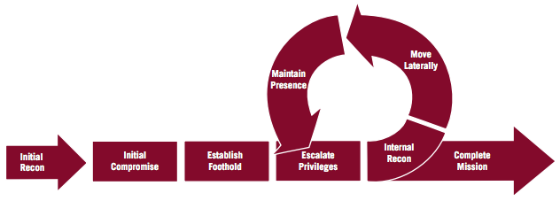 LifeCycle
Initial Compromise:  Attacker successfully executes malicious codes on one or more systems.  Often occurs through social engineering such as Spear Phishing

Establish Foothold: Attacker ensures remote access to a recently compromised system. Attacker installs a backdoor
Lifecycle
Escalate Privileges: attacker obtains greater access to systems and data that was initially available. 
Password Hash or token dumping
Password cracking
Obtaining access to user accounts

Internal Reconnaissance
Attacker explores the environment for better understanding of key systems and key information
Lifecycle
Move Lateral: attacker moves from system to system to gain a larger foothold. 
Utilizes network shares,
Windows Task Scheduler to execute programs
Remote access via tools such as PsExec, Radmin, etc. 

Maintain Presence
Maintain multiple backdoors on additional systems compromised.
Lifecycle
Complete Mission:  Exfiltration of data, leave additional backdoors, hide traces and tracks of breaches.
INCIDENT RESPONSE
What is incident response?
What are the goals of Incident Response?
What constitutes a response?
INCIDENT RESPONSE
What is incident response?
Incident response is an organized and a structured approach to addressing and managing the aftermath of a security breach or attack (also known as an incident)
INCIDENT RESPONSE
What are the goals of incident response?
Primary goal is to effectively remove a threat from the organization’s environment while minimizing damage and restoring normal operations.
INCIDENT RESPONSE
Activities
Confirm whether or not an incident occurred
Provide a rapid detection and containment
Determine and document the scope of the incident
Prevent a disjointed, noncohesive response
Determine and promote facts and actual information
Minimize disruption to business and network operations
INCIDENT RESPONSE
Activities
Minimize the damage to the compromised organization
Restore normal operations
Manage the public perception of the incident
Allow for criminal or civil actions against perpetrators
Educate senior management
Enhance senior management
Enhance the security posture of a compromised entity against future incidents
INCIDENT RESPONSE
Activities can be grouped in two specific segments
Investigate
Remediate
INCIDENT RESPONSE
Investigate
Determine the initial attack vector
Determine the malware and tools used
Determine what systems were affected and how
Determine what the attacker accomplished
Determine if the incident is ongoing 
Establish the time frame of the incident

Remediate
Develop and implement remediation plan
Incident Response Plan (IRP)
Preparation
Plan PRIOR to Incident
Identification
Determine what is/has happened
Limit incident
Containment
& Escalation
[If data breach]
Notify any data 
breach victims
Analysis &
Eradication
Notification
Determine and remove
root cause
Ex-Post
Response
Return operations
to normal
Establish call center,
reparation activities
Recovery
Process improvement:
Plan for the future
Lessons
Learned
[Speaker Notes: The next slides will go through these steps in detail.

Source:  CISM® Review Manual 2009, © 2008, ISACA. All rights reserved. Used by permission.]
Stage 1: Preparation
What shall we do if different types of incidents occur?  (BIA helps)
When is the incident management team called?
How can governmental agencies or law enforcement help?
When do we involve law enforcement?
What equipment do we need to handle an incident?
What shall we do to prevent or discourage incidents from occurring? (e.g. banners, policies)
Where on-site & off-site shall we keep the IRP?
[Speaker Notes: A business impact assessment (BIA) should be conducted by each business process (department, whatever) to determine how an incident will affect it and what steps should be taken to mitigate or respond to it.  This is part of risk management as well as incident response.
        The incident response plan (IRP) is the document that contains procedures to follow in case of an emergency (see slide 11).  It should be usable by someone who wasn’t involved in its creation, and needs to be accessible in unusual circumstances – if the only copy is in your desk drawer when a fire guts your office building, then you’re doing it wrong.

Bullet 3, 4: meet with government emergency management (law enforcement, etc) to learn what they are capable of and how they prefer to operate.]
Stage 1: Preparation
Data Collection
SkillsSet - Team
Appropriate Authority
Existing Assets
[Speaker Notes: A business impact assessment (BIA) should be conducted by each business process (department, whatever) to determine how an incident will affect it and what steps should be taken to mitigate or respond to it.  This is part of risk management as well as incident response.
        The incident response plan (IRP) is the document that contains procedures to follow in case of an emergency (see slide 11).  It should be usable by someone who wasn’t involved in its creation, and needs to be accessible in unusual circumstances – if the only copy is in your desk drawer when a fire guts your office building, then you’re doing it wrong.

Bullet 3, 4: meet with government emergency management (law enforcement, etc) to learn what they are capable of and how they prefer to operate.]
Preparation - Data Collection
Organization must have sufficient detection & monitoring capabilities to detect incidents in a timely manner

Proactive Detection includes:
Network Intrusion Detection/Prevention System (NIDS/NIPS)
Host Intrusion Detection/Prevention System (HIDS/HIPS) 
Antivirus, Endpoint Security Suite
Security Information and Event Management (Logs)
Vulnerability/audit testing
System Baselines, Sniffer
Centralized Incident Management System 
Input: Server, system logs
Coordinates & co-relates logs from many systems
Tracks status of incidents to closure

Reactive Detection: Reports of unusual or suspicious activity
[Speaker Notes: You can’t determine if an incident has occurred unless there are detection techniques.  It makes sense that there is a detection technique and/or metric for each risk of concern.  The above tools do not need to be implemented, depending on the decision of risk assessment.  However, they are useful tools for detecting incidents.]
Incidents may include…
Employees Reports
IT Detects
Malware
Violations of policy
Data breach: 
stolen laptop, memory 
employee mistake
Social engineering/fraud:  
caller, e-mail, visitors 
Unusual event:  
inappropriate login
unusual system aborts 
server slow 
deleted files
defaced website
a device (firewall, router or server) issues serious alarm(s) 
an IDS/IPS recognizes an irregular pattern:
unusually high traffic, 
inappropriate file transfer 
changes in protocol use
unexplained system crashes or 
unexplained connection terminations
Preparation - Skills
Do we have the right skill set
Does the skill set have to be developed
Do we outsource
???
Preparation – Appropriate Authority
Do we have the authority to do what needs to be done?
Do we have a plan that has been approved?
Stage 2 - Identification
Triage: Categorize, prioritize and assign events and incidents
What type of incident just occurred?
What is the severity of the incident?
Severity may increase if recovery is delayed
Who should be called?
Establish chain of custody for evidence
[Speaker Notes: You may remember from MASH (TV show and movie) that Triage is about stopping bleeding and prioritizing injuries to maximize the probability of survival.  Same thing here: determining what is wrong and taking the correct first actions until the bleeding stops and the experts are ready to take over.

How to declare a disaster involves more than communication; it also means when to declare a disaster, as opposed to some lesser incident.  You want your response to be proportional to the scale of the incident .  If you overreact (shutting down the entire network over one unauthorized entry) you’ll waste a lot of time and money.  If you underreact, the incident may become a lot worse than it already is.]
Identification - Triage
Snapshot of the known status of all reported incident activity
Sort, Categorize, Correlate, Prioritize & Assign
Categorize: DoS, Malicious code, Unauthorized access, Inappropriate usage, Multiple components
Prioritize: Limited resources requires prioritizing response to minimize impact
Assign: Who is free/on duty, competent in this area?
[Speaker Notes: Triage happens at a hospital:  When you come in you are asked questions to determine how long you can wait to see a doctor.  (You get prioritized compared to the other emergency patients.)  They may bandage you to stop any bleeding, but think military war zone: a full operation is not done.]
Identification - Chain of Custody
Evidence must follow Chain of Custody law to be admissible/acceptable in court
Include: specially trained staff, 3rd party specialist, law enforcement, security response team

System administrator can:
Retrieve info to confirm an incident
Identify scope and size of affected environment (system/network)
Determine degree of loss/alteration/damage
Identify possible path of attack
[Speaker Notes: Chain of Custody will be necessary if anything will go to court.  Need to be concerned with this right from the start, if a concern.
Chain of Custody requires that a witness be present for all actions taken, that a qualified ‘expert’ does the incident response and forensic work (or the work accomplished stands up in court as professional), that the original disk is not modified, and that the whereabouts of the disk is always secure from the point of the incident on – locked, limited key access, witnessed, etc.]
Stage 3 - Containment
Activate Incident Response Team to contain threat 
IT/security, public relations, mgmt, business
Isolate the problem
Disable server or network zone comm.
Disable user access
Change firewall configurations to halt connection
Obtain & preserve evidence
[Speaker Notes: Employees who are not directly involved in incident response still need to know their roles, even if its just to get out of the way and let the IRT work.  
The proper actions are defined in the Incident Response plan, which should always be followed.  For example, no one should be talking to the news accept public relations or top management.]
Containment - Response
Technical
Collect data
Analyze log files
Obtain further technical assistance
Deploy patches & workarounds
Managerial
Business impacts result in mgmt intervention, notification, escalation, approval

Legal
Issues related to: investigation, prosecution, liability, privacy, laws & regulation, nondisclosure
[Speaker Notes: Issues may affect IT, management, and even legal, depending on the incident.]
Stage 4 - Analysis & Eradication
Determine how the attack occurred: who, when, how, and why?
What is impact & threat?  What damage occurred?
Remove root cause: initial vulnerability(s)
Rebuild System 
Talk to ISP to get more information
Perform vulnerability analysis
Improve defenses with enhanced protection techniques
Discuss recovery with management, who must make decisions on handling affecting other areas of business
[Speaker Notes: Forensics can be a useful tool here.
Rebuilding may be necessary is someone attacked your computer – and entered as admin in particular.  While some of the malware may be detected, it is possible that backdoors and rootkit parts may not be detected – including replaced OS software or new login/passwords added.  So you may know part of what the attacker did, but not all.  It would be best to rebuild the entire system, when in doubt, if security is a concern.]
Analysis
What happened?
Who was involved?
What was the reason for the attack?
Where did attack originate from?
When did the initial attack occur?
How did it happen?
What vulnerability enabled the attack?
[Speaker Notes: Here it is time to determine the root of the problem and its effects.]
Remove root cause
If Admin or Root compromised, rebuild system
Implement recent patches & recent antivirus
Fortify defenses with enhanced security controls
Change all passwords 
Retest with vulnerability analysis tools
Recovery
Restore operations to normal
Ensure that restore is fully tested and operational
Ensure that the restore has also not been compromised.
Stage 6: Lessons Learned
Follow-up includes:
Writing an Incident Report
What went right or wrong in the incident response?
How can process improvement occur?
How much did the incident cost (in loss & handling & time)
Present report to relevant stakeholders
[Speaker Notes: This slide refers mainly to the incident process itself and how to make it better for the next time.  However it is also a good time to review preventative measures.  Were they adequate (given that they failed) and was the cost of the incident high enough to justify spending more resources in order to avoid another?]